ADJEKTIV
Grammatik der deutschen Gegenwartssprache I (Seminar)
formenbestand
stark – schwach – gemischt
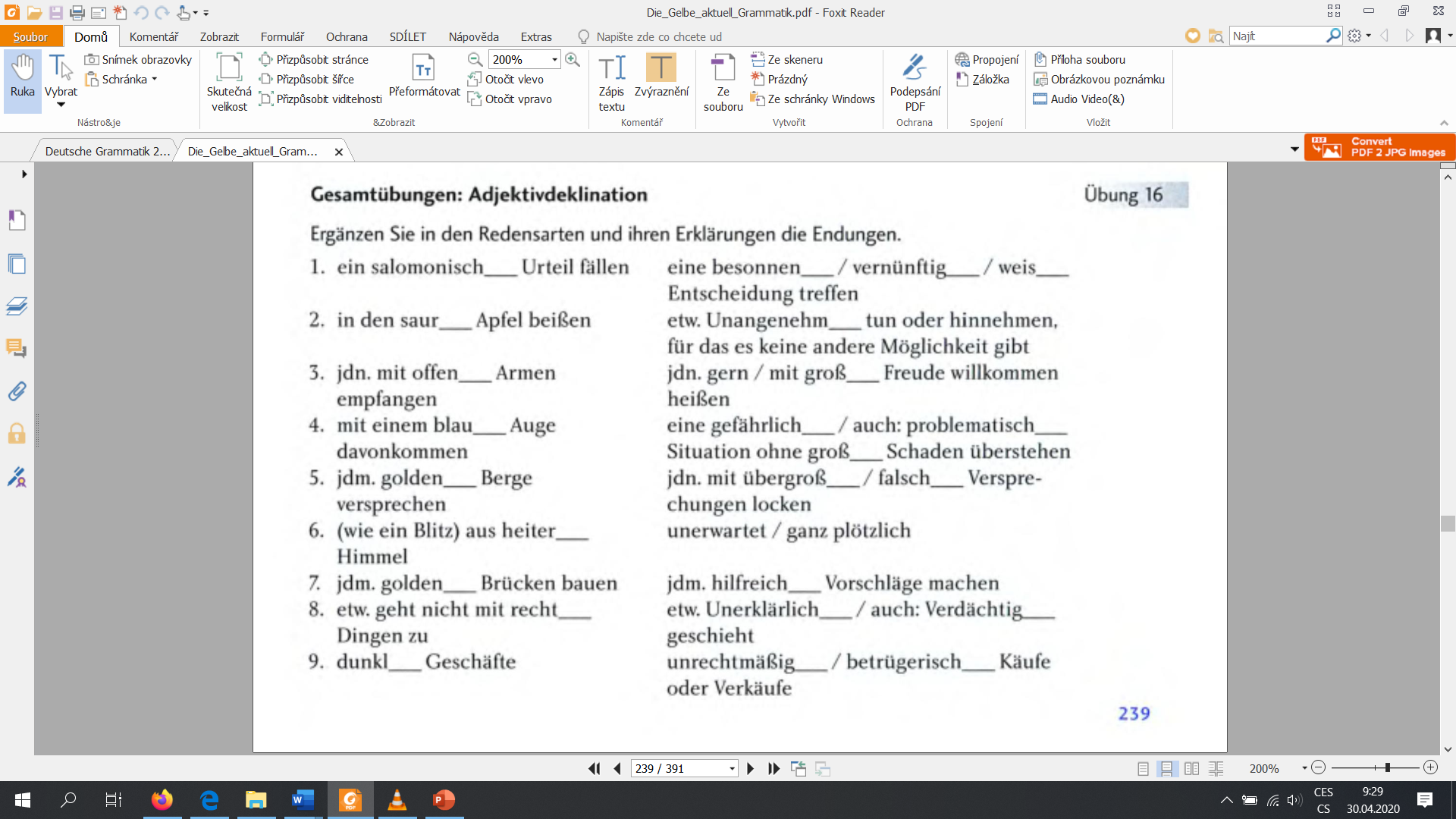 Übung – 2. teil
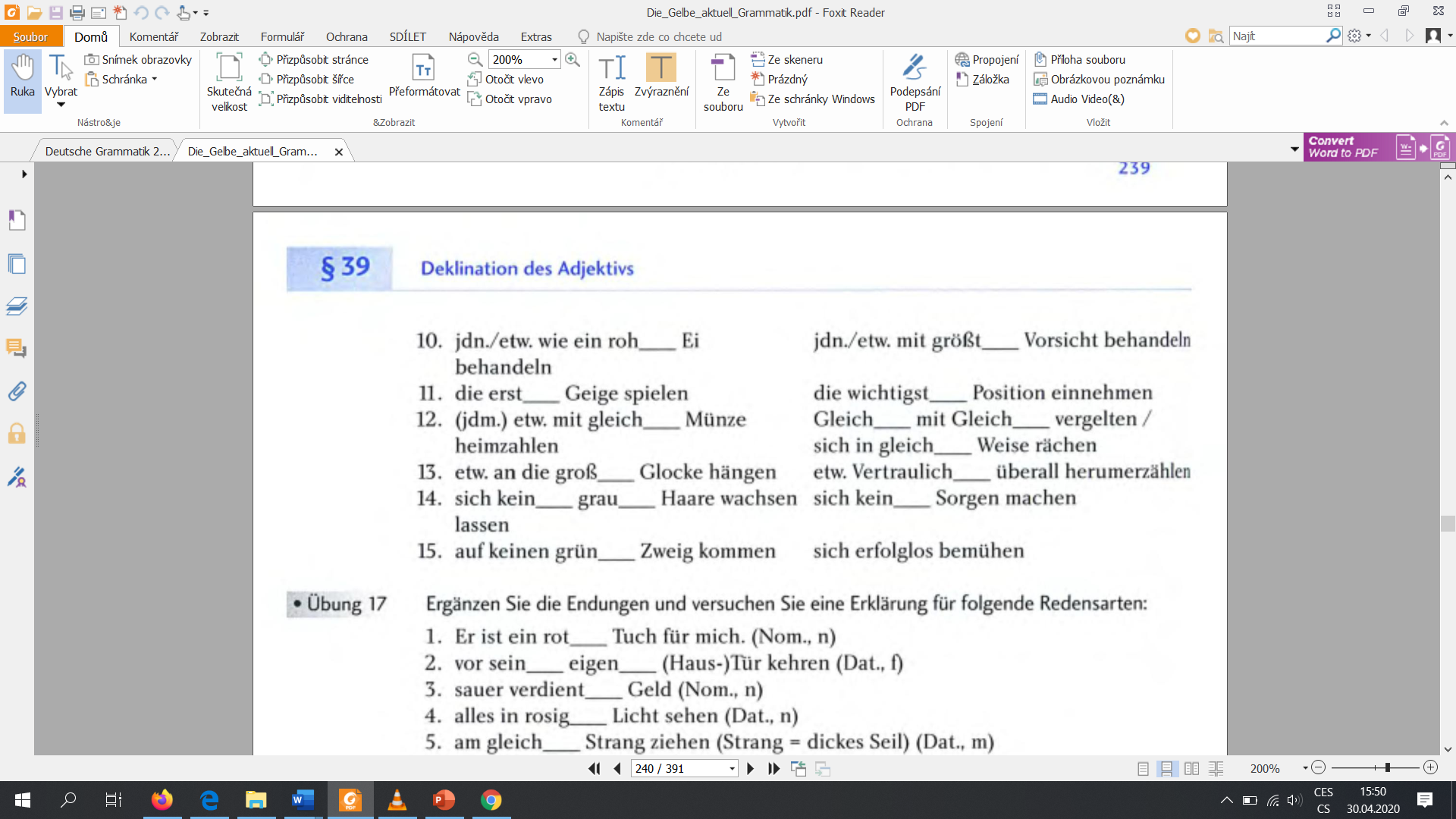 Das ist aber eine schöne Frau!
Die Frau ist schön.
Die Frau halte ich für schön.
Die Frau singt schön.
Schön!

egal, pleite, best(e), gestern, prima, futsch, schade, perplex
Adjektiv?
ADVERB - ADJEKTIV
Bilden Sie Adjektive:
hier, dort
gestern, heute, morgen
damals
oben, unten, vorne, hinten
Zahladjektiv?
die zwei Brüder
zwei schöne Brüder 
(x die schöneN Brüder, aber alle schönen Brüder, beide schönen Brüder)
Weitere Fragen
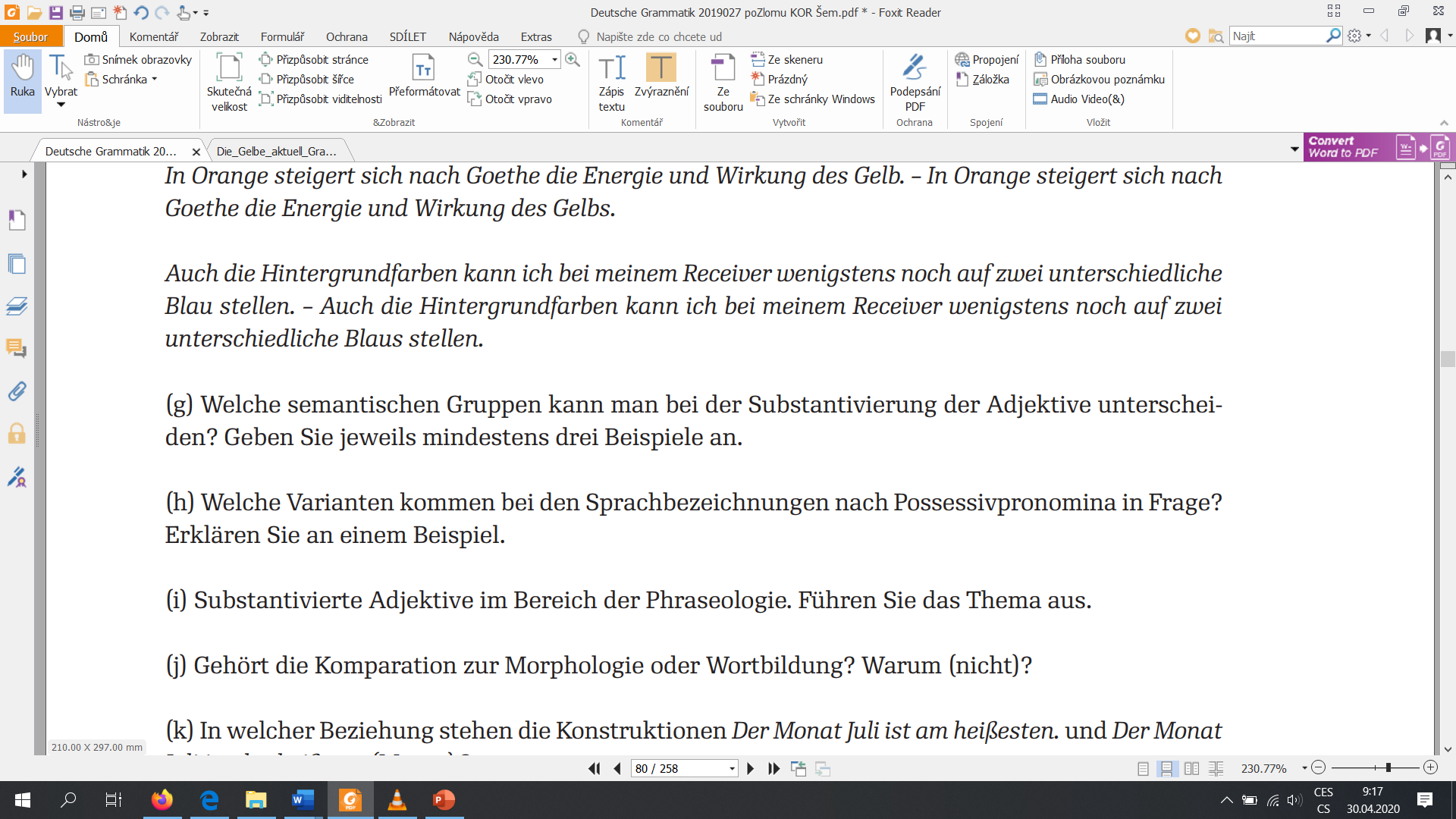 s/a?
QUALIFIZIEREND, RELATIONAL
lang, kurz, schnell, groß, dick, früh, wahrscheinlich, technisch, ekelhaft, leise, witzig, böse, flach

asiatisch, tschechisch, katholisch, auffällig, gestrig, väterlich, golden, letztjährlich, dortig, link(e)

+ Zahladjektiv, Partizip (DUDEN)
steigerung
R/F?
Partizip, Gerundiv
das durchgelesene Buch
	(durch-ge-les-en)-e
die singende Frau
	(sing-en-d)-e
der zu untersuchende Patient
	(zu untersuchen)-d?-e
Gerundiv - Übung